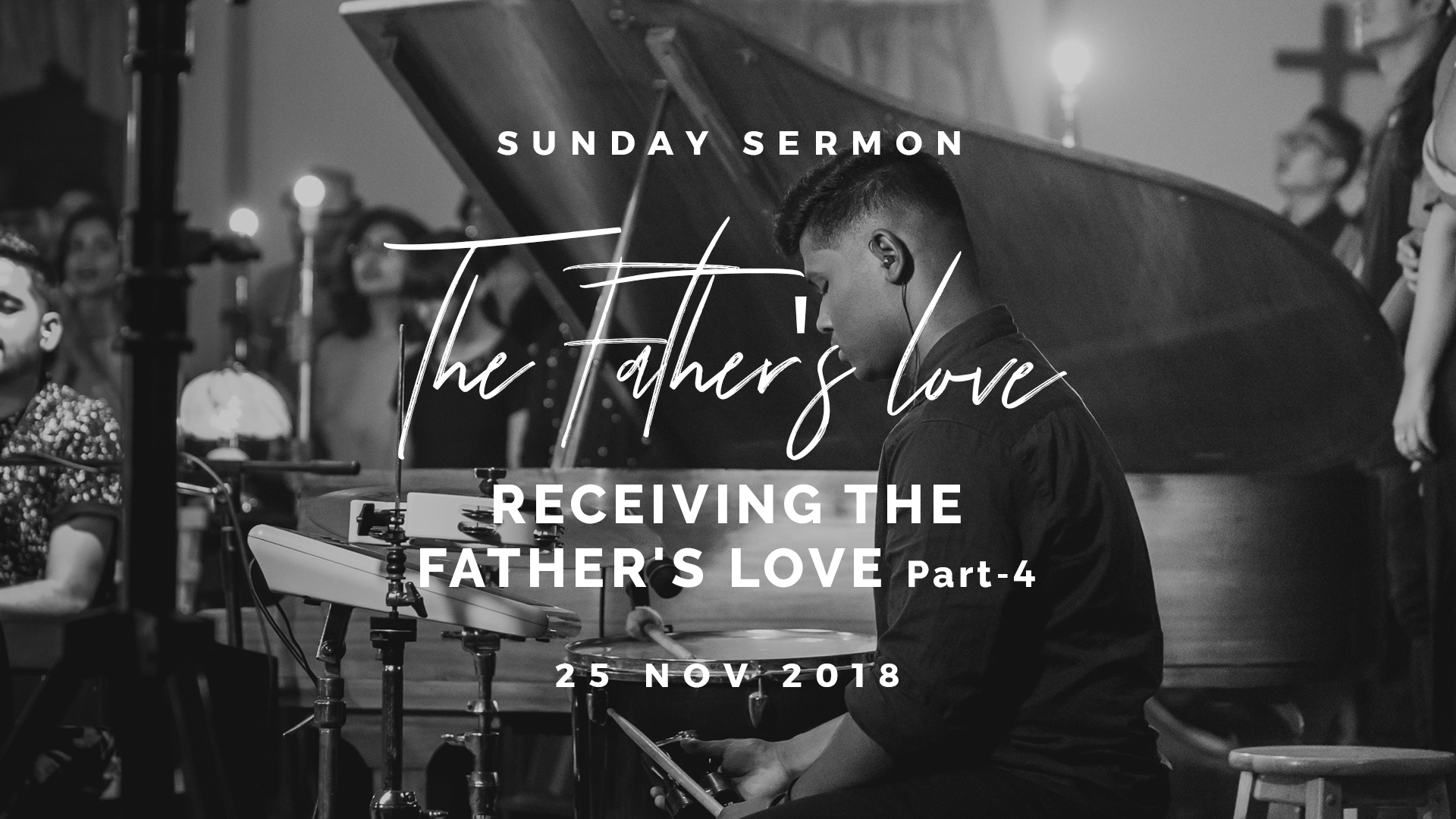 Your revelation of God 
affects your relationship with God.
Your relationship with God 
also affects your relationship with others.
Part-1 : Infinite God, Our Heavenly Father
Part-2 : Immeasurable Love
Part-3 : Our Heavenly Father's True Picture
Part-4 : Receiving The Father's Love
The God Kind of love
1 Corinthians 13:4-8
4 Love suffers long and is kind; love does not envy; love does not parade itself, is not puffed up; 
5 does not behave rudely, does not seek its own, is not provoked, thinks no evil; 
6 does not rejoice in iniquity, but rejoices in the truth; 
7 bears all things, believes all things, hopes all things, endures all things. 
8 Love never fails.
Love That Is Unconditional
1 John 4:9-10
9 In this the love of God was manifested toward us, that God has sent His only begotten Son into the world, that we might live through Him. 
10 In this is love, not that we loved God, but that He loved us and sent His Son to be the propitiation for our sins.
Love That Is Unconditional
1 John 4:19  We love Him because He first loved us.
Love That Is Uncommon
John 17:23,26  
23 I in them, and You in Me; that they may be made perfect in one, and that the world may know that You have sent Me, and have loved them as You have loved Me. 
26 And I have declared to them Your name, and will declare it, that the love with which You loved Me may be in them, and I in them."
Love That Is Uncommon
Mark 1:11  
Then a voice came from heaven, "You are My beloved Son, in whom I am well pleased."
Love That Is Uncommon
Romans 1:7  
To all who are in Rome, beloved of God, called to be saints: Grace to you and peace from God our Father and the Lord Jesus Christ.

Ephesians 1:6  
to the praise of the glory of His grace, by which He made us accepted in the Beloved.
Love That Makes Us Unashamed
Ephesians 1:4
just as He chose us in Him before the foundation of the world, that we should be holy and without blame before Him in love,
Love That Makes Us Unashamed
Colossians 1:21-22  
21 And you, who once were alienated and enemies in your mind by wicked works, yet now He has reconciled 
22 in the body of His flesh through death, to present you holy, and blameless, and above reproach in His sight—
Love That Is Unbreakable
Romans 8:35-37
35 Who shall separate us from the love of Christ? Shall tribulation, or distress, or persecution, or famine, or nakedness, or peril, or sword? 
36 As it is written: "FOR YOUR SAKE WE ARE KILLED ALL DAY LONG; WE ARE ACCOUNTED AS SHEEP FOR THE SLAUGHTER."
Love That Is Unbreakable
Romans 8:35-37
37 Yet in all these things we are more than conquerors through Him who loved us. 
38 For I am persuaded that neither death nor life, nor angels nor principalities nor powers, nor things present nor things to come,
Love That Is Unbreakable
Romans 8:35-37
39 nor height nor depth, nor any other created thing, shall be able to separate us from the love of God which is in Christ Jesus our Lord.
Love That Makes Us More Than Conquerors
Romans 8:37  
Yet in all these things we are more than conquerors through Him who loved us.
Love That Unshackles (Liberates) Us
1 John 4:17-18
17 Love has been perfected among us in this: that we may have boldness in the day of judgment; because as He is, so are we in this world. 
18 There is no fear in love; but perfect love casts out fear, because fear involves torment. But he who fears has not been made perfect in love.
Love That Unshackles (Liberates) Us
1 John 4:17-18 (Amplified Bible)
17 In this [union and fellowship with Him], love is completed and perfected with us, so that we may have confidence in the day of judgment [with assurance and boldness to face Him]; because as He is, so are we in this world.
Love That Unshackles (Liberates) Us
1 John 4:17-18 (Amplified Bible)
18 There is no fear in love [dread does not exist]. But perfect (complete, full-grown) love drives out fear, because fear involves [the expectation of divine] punishment, so the one who is afraid [of God’s judgment] is not perfected in love [has not grown into a sufficient understanding of God’s love].
Know, Believe, Receive And Rest 
In The Love That God Has For You
Know, Believe, Receive And Rest 
In The Love That God Has For You
1 John 4:16  
And we have known and believed the love that God has for us. God is love, and he who abides in love abides in God, and God in him.
Know, Believe, Receive And Rest 
In The Love That God Has For You
Zephaniah 3:17  
The LORD your God in your midst, The Mighty One, will save; He will rejoice over you with gladness, He will quiet you with His love, He will rejoice over you with singing."